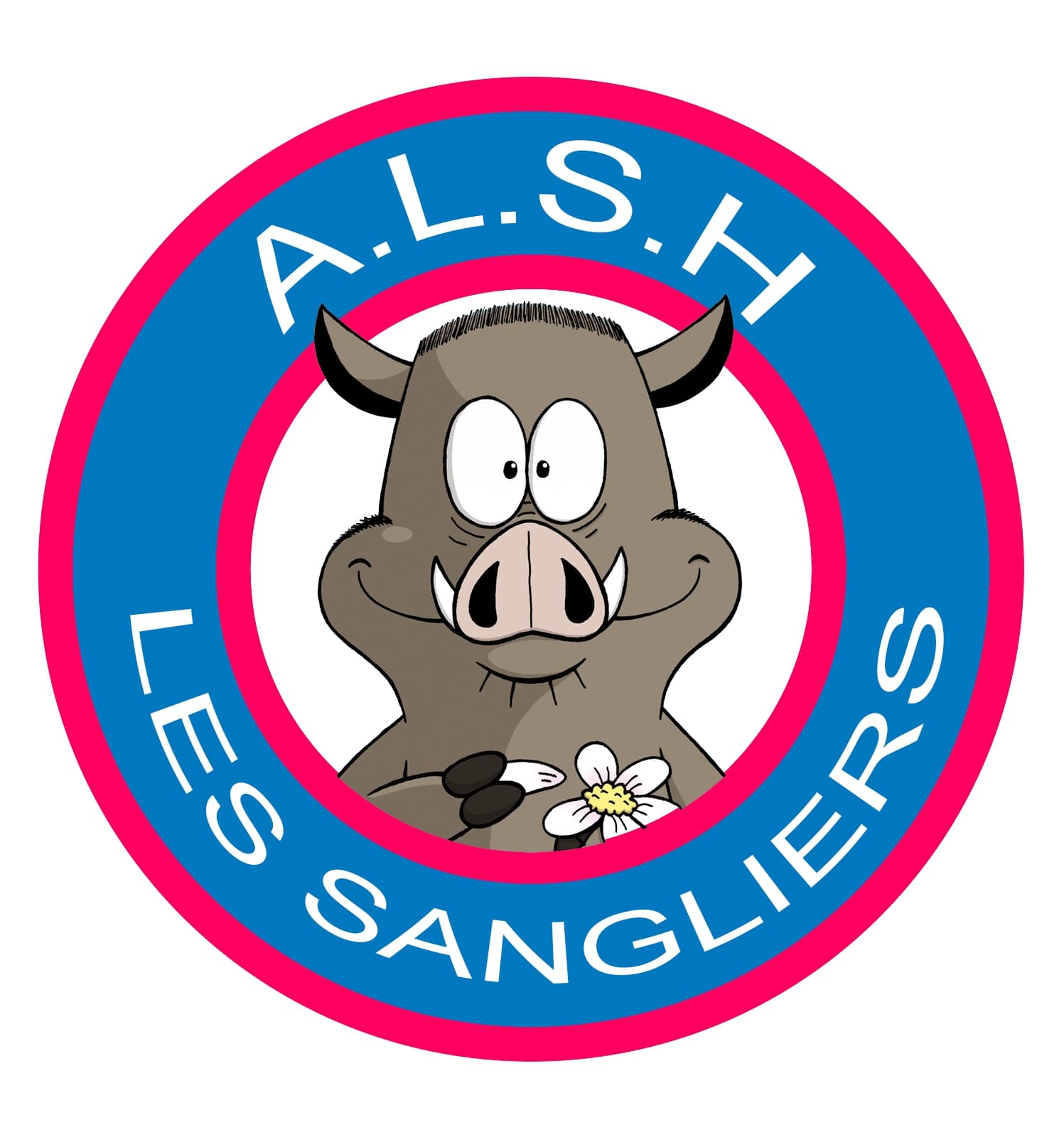 PLANNING MATERNEL MERCREDIS DE MAI 2022
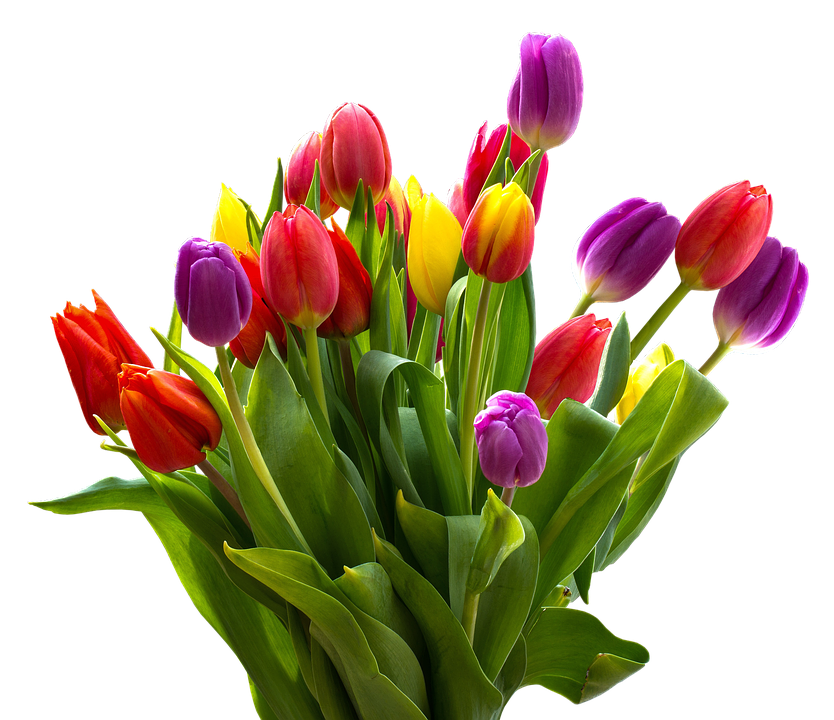 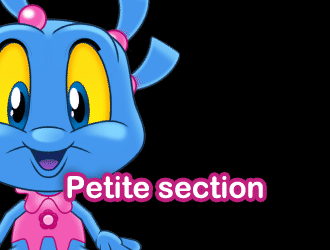 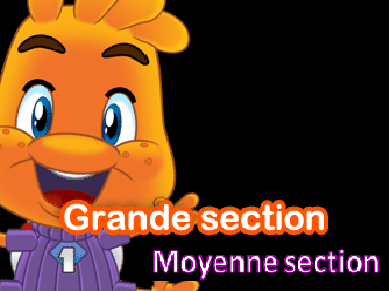 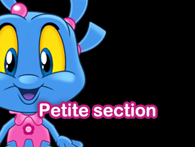 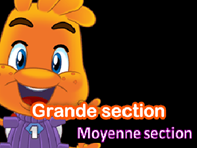 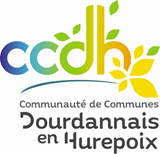 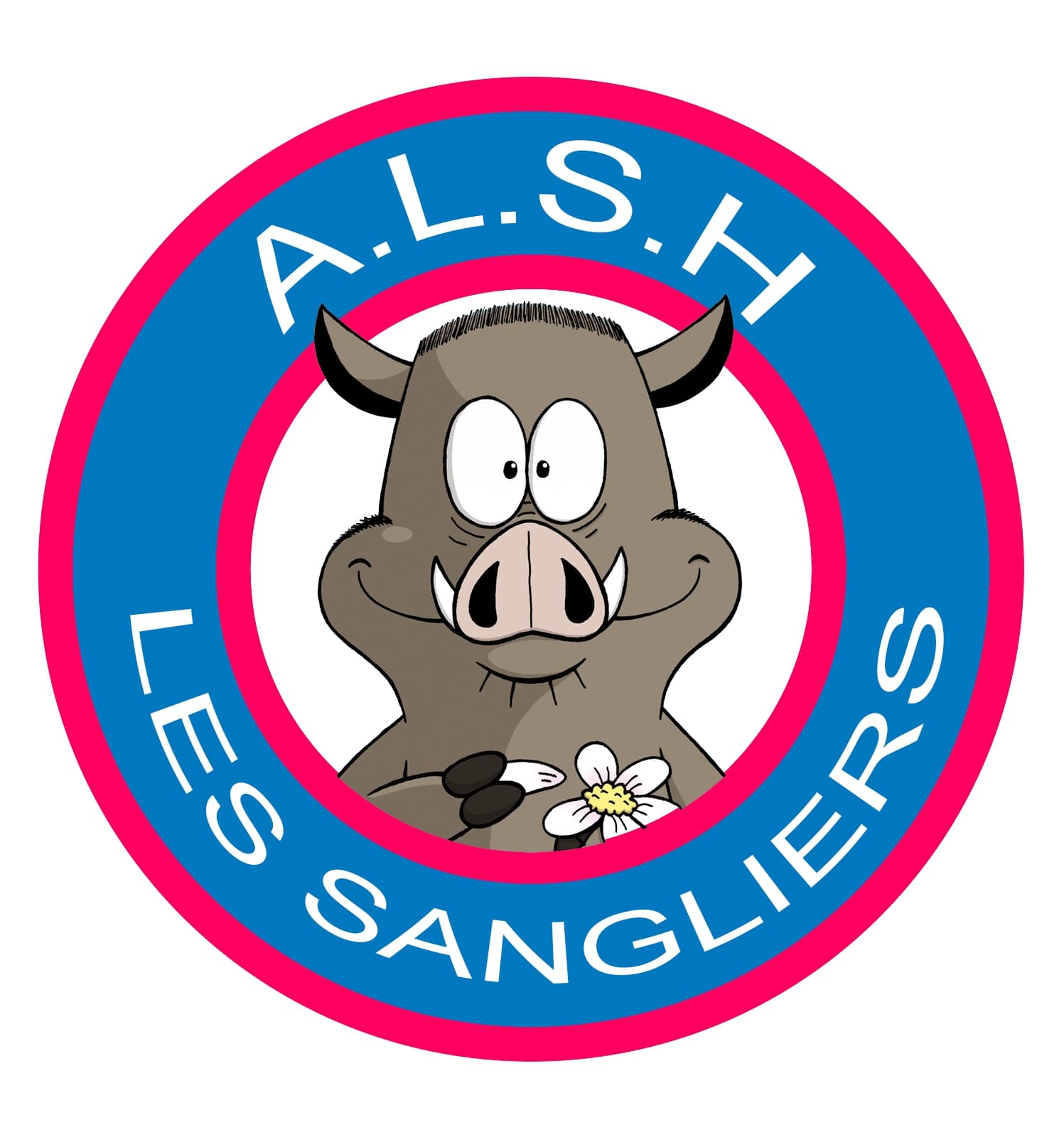 .PLANNING ELEMENTAIRES MERCREDIS MAI 2022
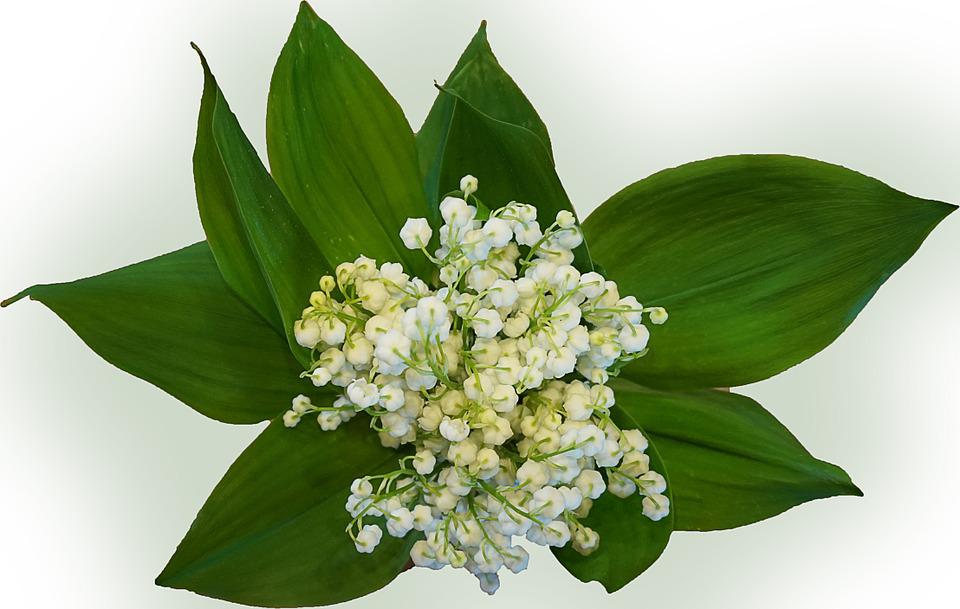 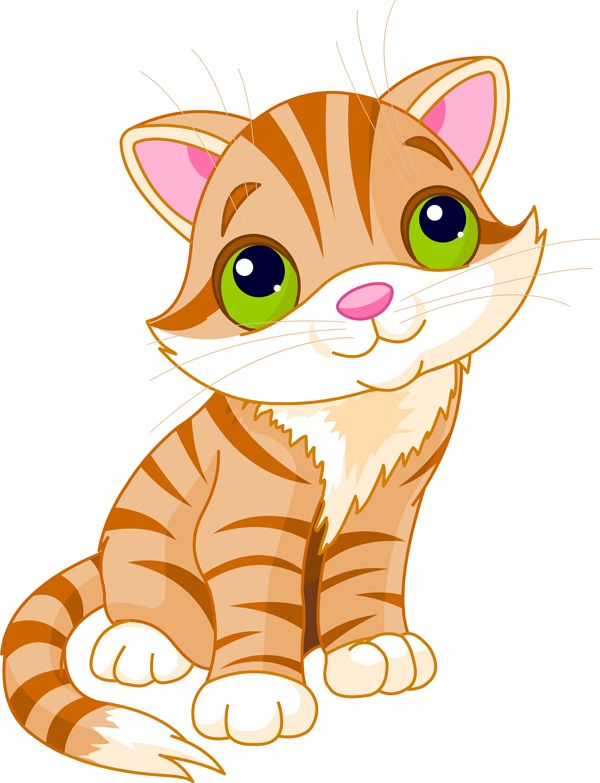 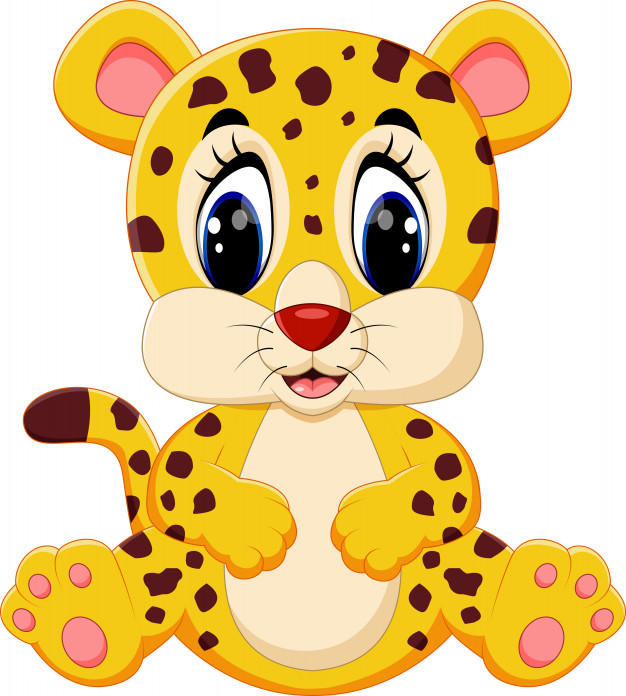 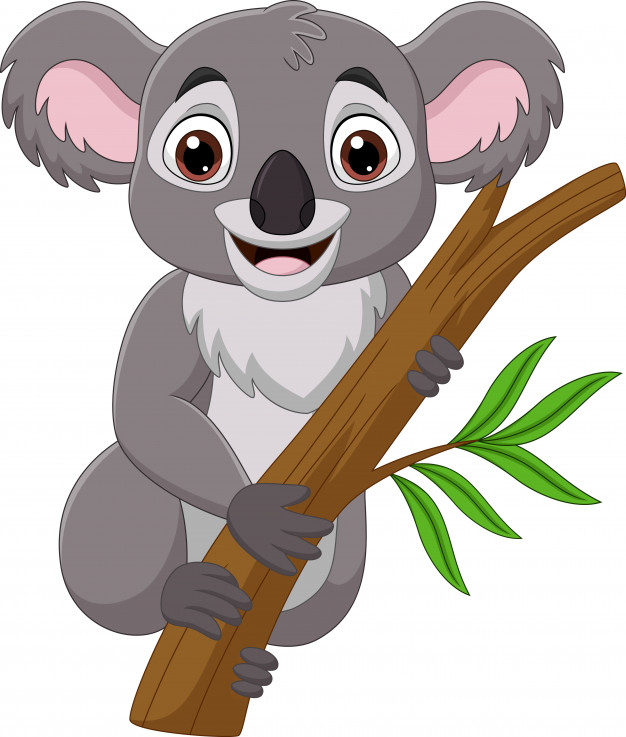 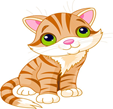 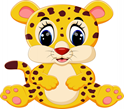 APRES-MIDI
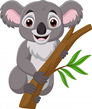 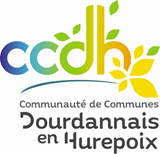